LOGO
FREE PPT TEMPLATES
Insert the subtitle of your presentation
REPORT ：FREEPPT7.COM  TIME：20XX.XX
https://www.freeppt7.com
5
1
2
3
4
Add title text
Add title text
Add title text
Add title text
Add title text
01
Add title text
Add title text
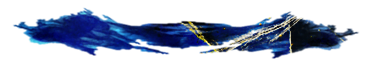 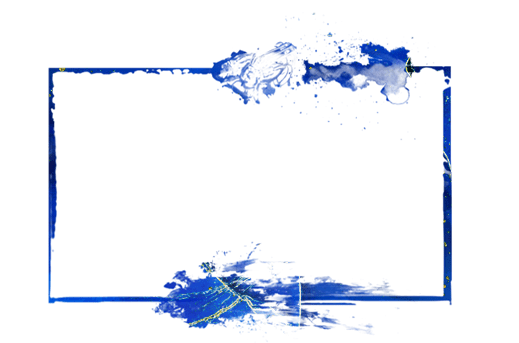 Click here to add content that matches the title.


Click here to add content that matches the title.


Click here to add content that matches the title.
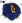 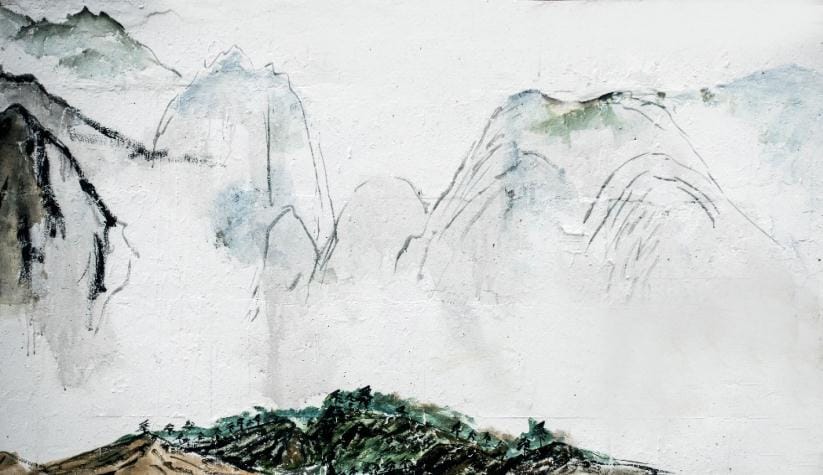 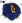 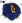 Add title text
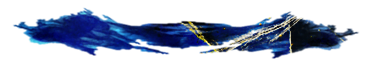 10%
40%
20%
Click here to add content that matches the title.
Click here to add content that matches the title.
Click here to add content that matches the title.
Add title text
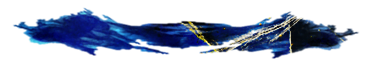 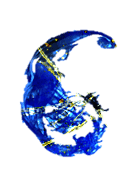 Click here to add content that matches the title.

Click here to add content that matches the title.

Click here to add content that matches the title.
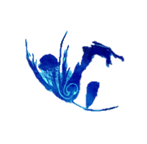 02
Add title text
Add title text
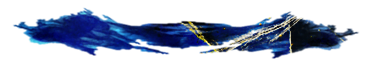 Click here to add content that matches the title.
Click here to add content that matches the title.
Click here to add content that matches the title.
Click here to add content that matches the title.
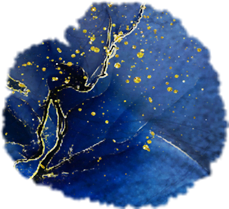 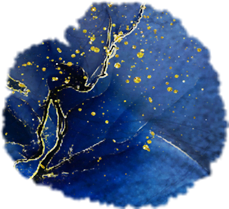 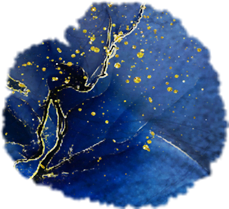 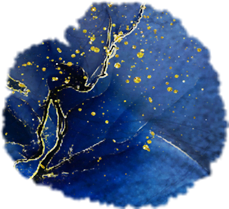 TEXT
TEXT
TEXT
TEXT
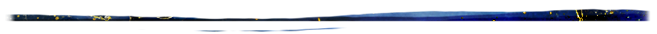 PPT模板 http://www.1ppt.com/moban/
Add title text
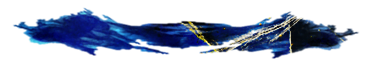 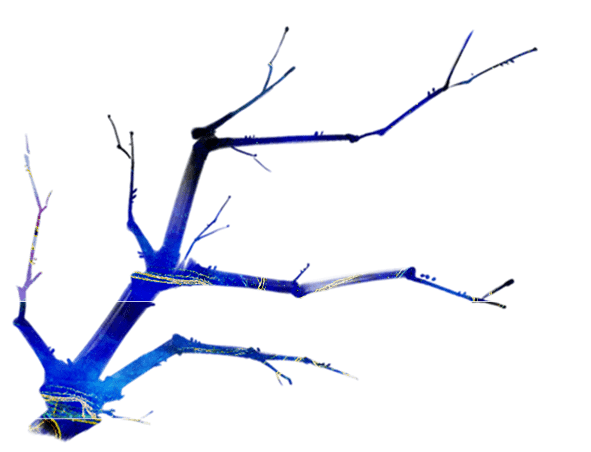 Click here to add content that matches the title.


Click here to add content that matches the title.


Click here to add content that matches the title.


Click here to add content that matches the title.
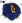 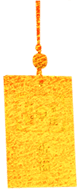 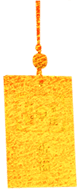 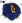 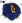 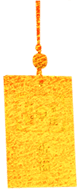 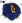 Add title text
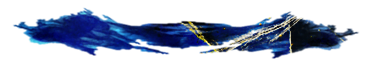 Click here to add content that matches the title.
Click here to add content that matches the title.
Click here to add content that matches the title.
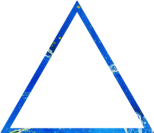 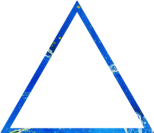 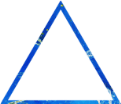 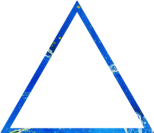 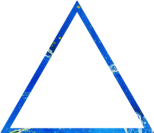 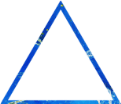 02
Add title text
Add title text
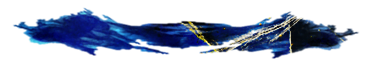 Click here to add content that matches the title.
Click here to add content that matches the title.
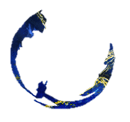 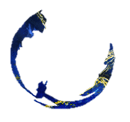 title
title
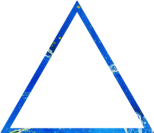 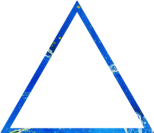 Click here to add content that matches the title.
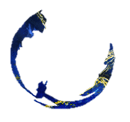 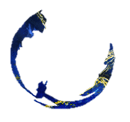 Click here to add content that matches the title.
title
title
Add title text
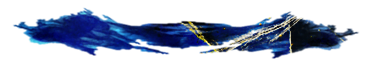 Click here to add content that matches the title.
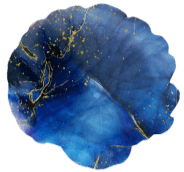 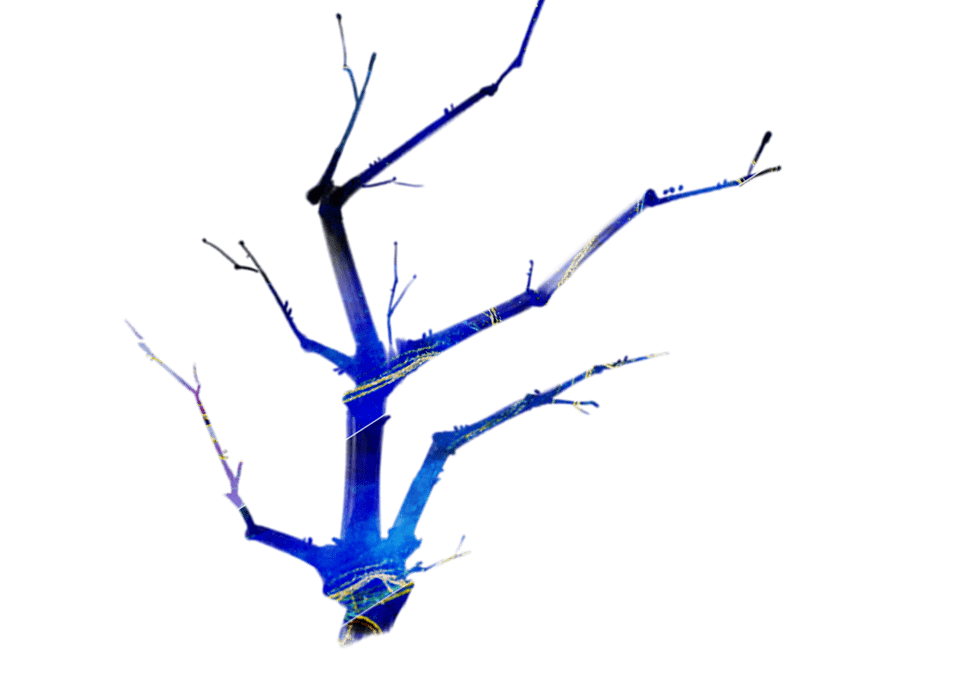 Click here to add content that matches the title.
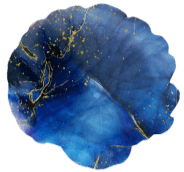 Click here to add content that matches the title.
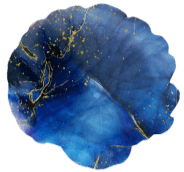 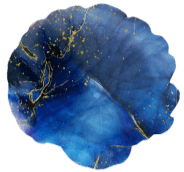 Click here to add content that matches the title.
Add title text
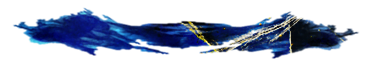 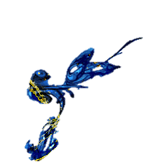 Click here to add content that matches the title.

Click here to add content that matches the title.

Click here to add content that matches the title.
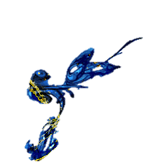 04
Add title text
Add title text
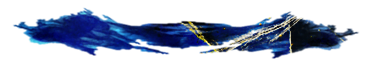 100
90
80
70
60
50
40
30
20
10
10
20
30
40
50
60
70
80
90
100
01
Add text
Add text
02
Add text
Add text
02
Add text
Add text
04
Add text
Add text
伍
Add text
Add text
陆
Add text
Add text
Add title text
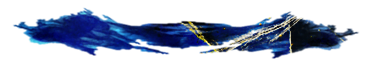 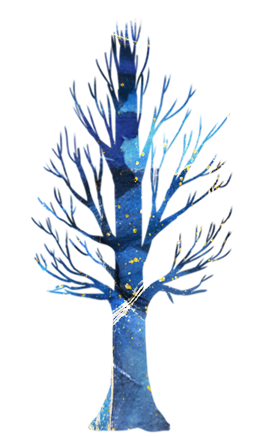 title
Click here to add content that matches the title.
title
Click here to add content that matches the title.
90%
12%
title
Click here to add content that matches the title.
title
Click here to add content that matches the title.
45%
50%
title
Click here to add content that matches the title.
title
Click here to add content that matches the title.
20%
15%
Add title text
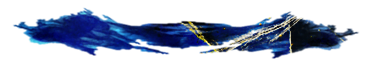 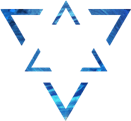 Click here to add content that matches the title.
Click here to add content that matches the title.
Click here to add content that matches the title.
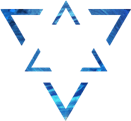 05
Add title text
Add title text
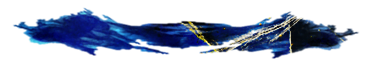 80%
Click here to add content that matches the title.。
Click here to add content that matches the title.。
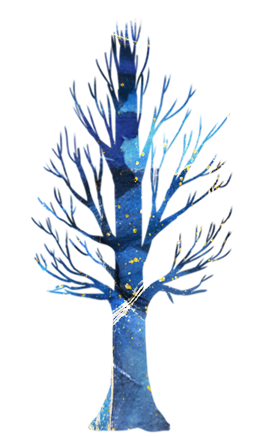 70%
60%
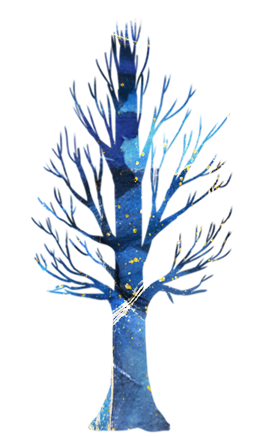 50%
添加内容
40%
添加内容
40%
30%
35%
添加内容
20%
添加内容
10%
50%
70%
0%
Add title text
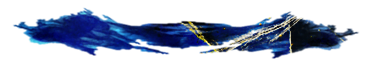 30%
50%
80%
40%
Add title text
Click here to add content that matches the title.
Add title text
Click here to add content that matches the title.
Add title text
Click here to add content that matches the title.
Add title text
Click here to add content that matches the title.
Add title text
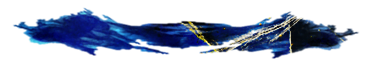 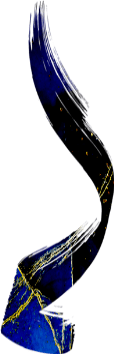 Click here to add content that matches the title.

Click here to add content that matches the title.

Click here to add content that matches the title.
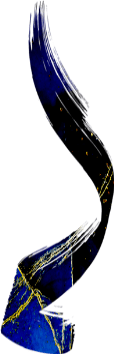 LOGO
Thank you
https://www.freeppt7.com